CW
08/07/2022
7Ja Switches and Current
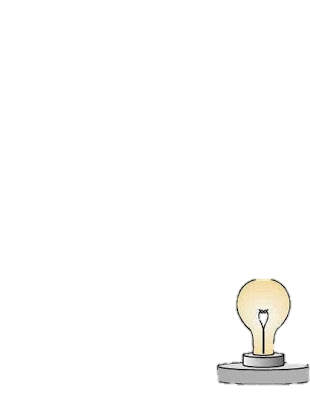 Do Now: 
How can you make a bulb light up?
Requisitions
Why are the bulbs not lighting up?
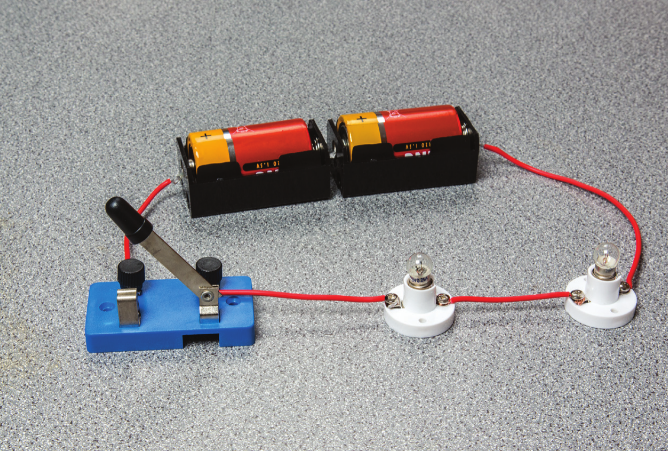 Why are the bulbs not lighting up?
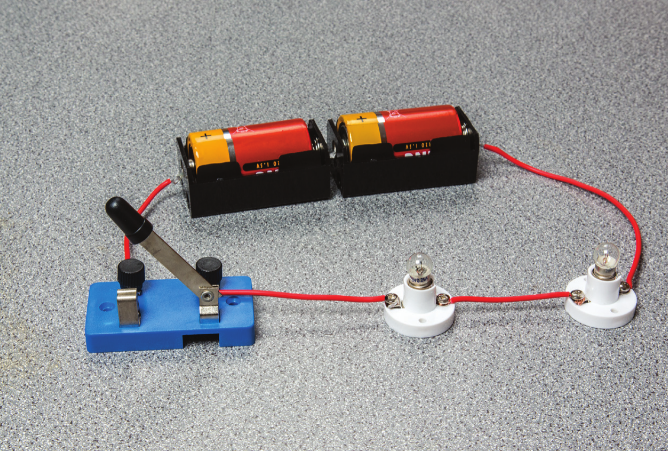 Write Down
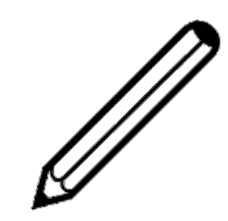 Flowing Electricity
The current is the amount of electricity flowing around a circuit. 
The current carries energy to bulbs or other components. 
There must be a complete circuit or the current will not flow.
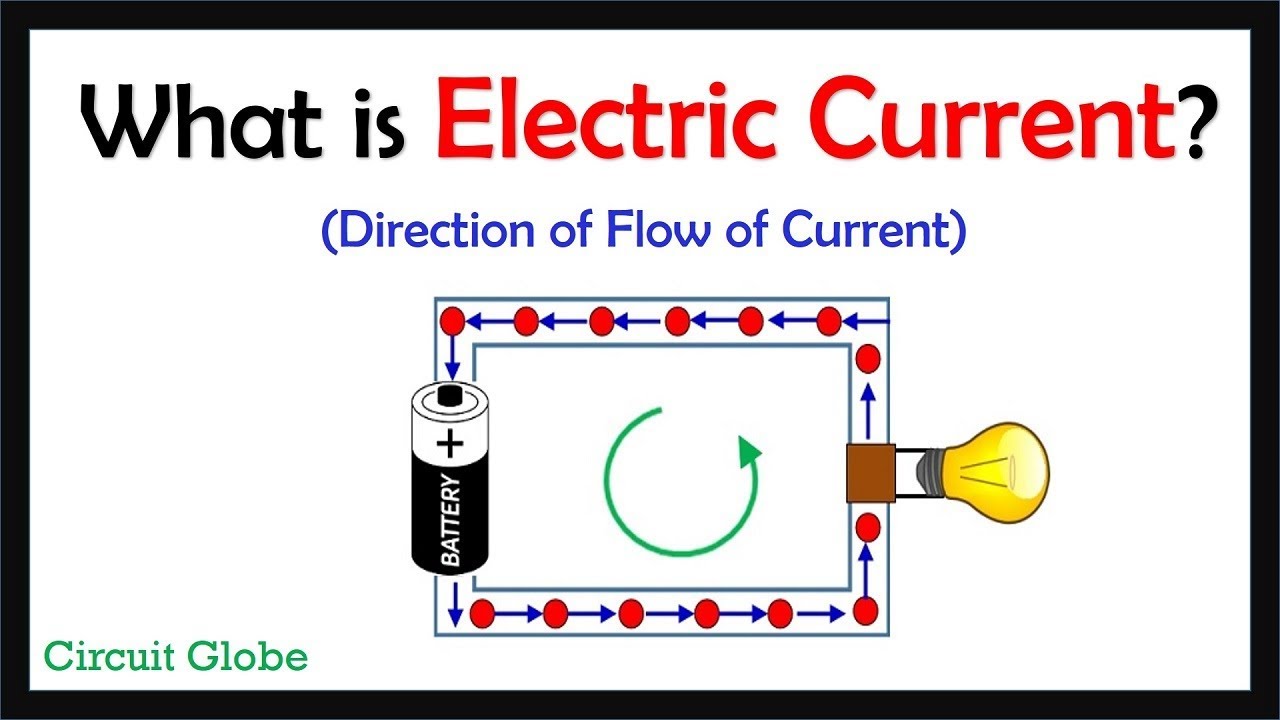 Copy & Complete
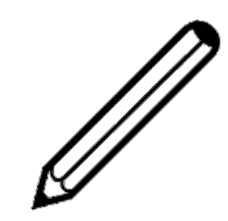 Electric current can flow freely in a conductor but cannot flow through an insulator 
An example of a conductor is……………………
An example of an insulator is……………………
Conductor or Insulator?
Connect the different items into the circuit and see if they allow current to flow? 
If they don't have current to flow, does that mean they have high or low resistance?
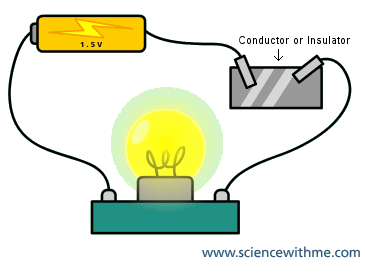 Are these the same circuit?
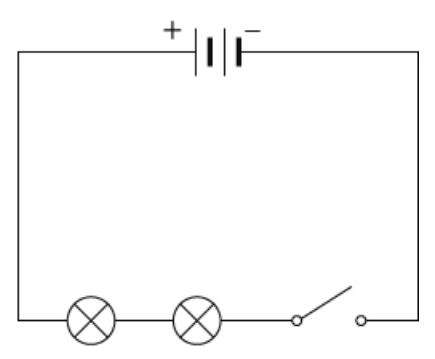 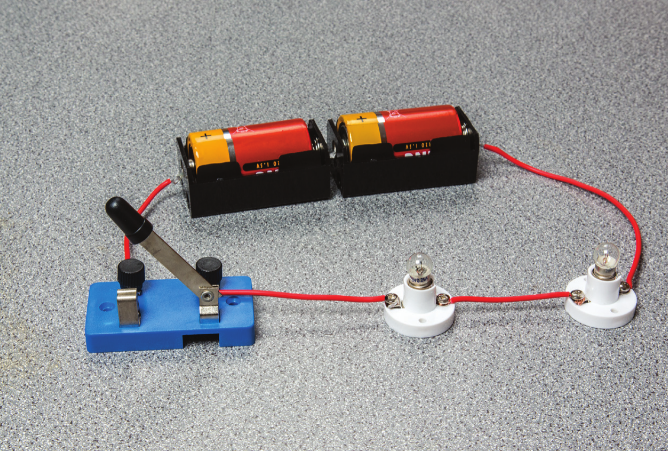 The bulbs are not lit because…
Circuit Symbols
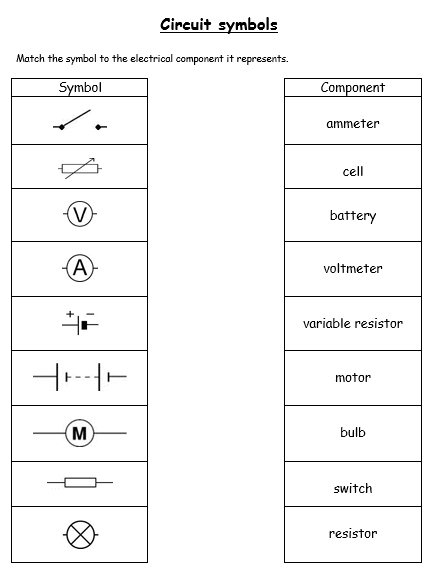 Match the symbol to its name
Circuit Symbols
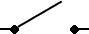 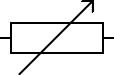 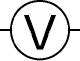 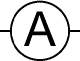 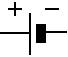 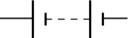 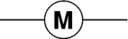 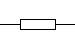 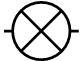 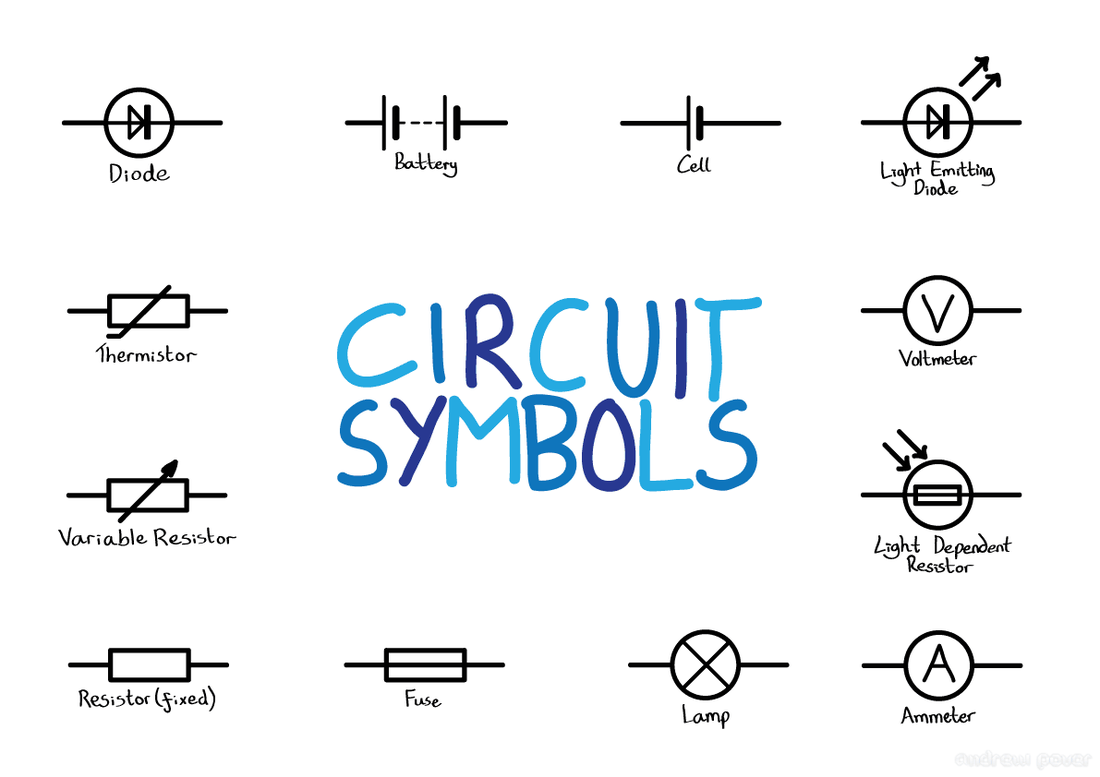